CSJM UNIVERSITY, KANPUR
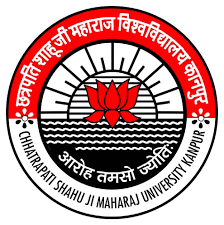 DEPARTMENT OF EDUCATION
हिन्दी नाटक की विशेषताएं
हिन्दी नाटक-शिक्षण की प्रमुख विधियाँ
हिन्दी नाटक -शिक्षण की प्रमुख विधियाँ
हिन्दी नाटक -शिक्षण की प्रमुख विधियाँ
हिन्दी नाटक -शिक्षण की प्रमुख विधियाँ
हिन्दी नाटक -शिक्षण की प्रमुख विधियाँ
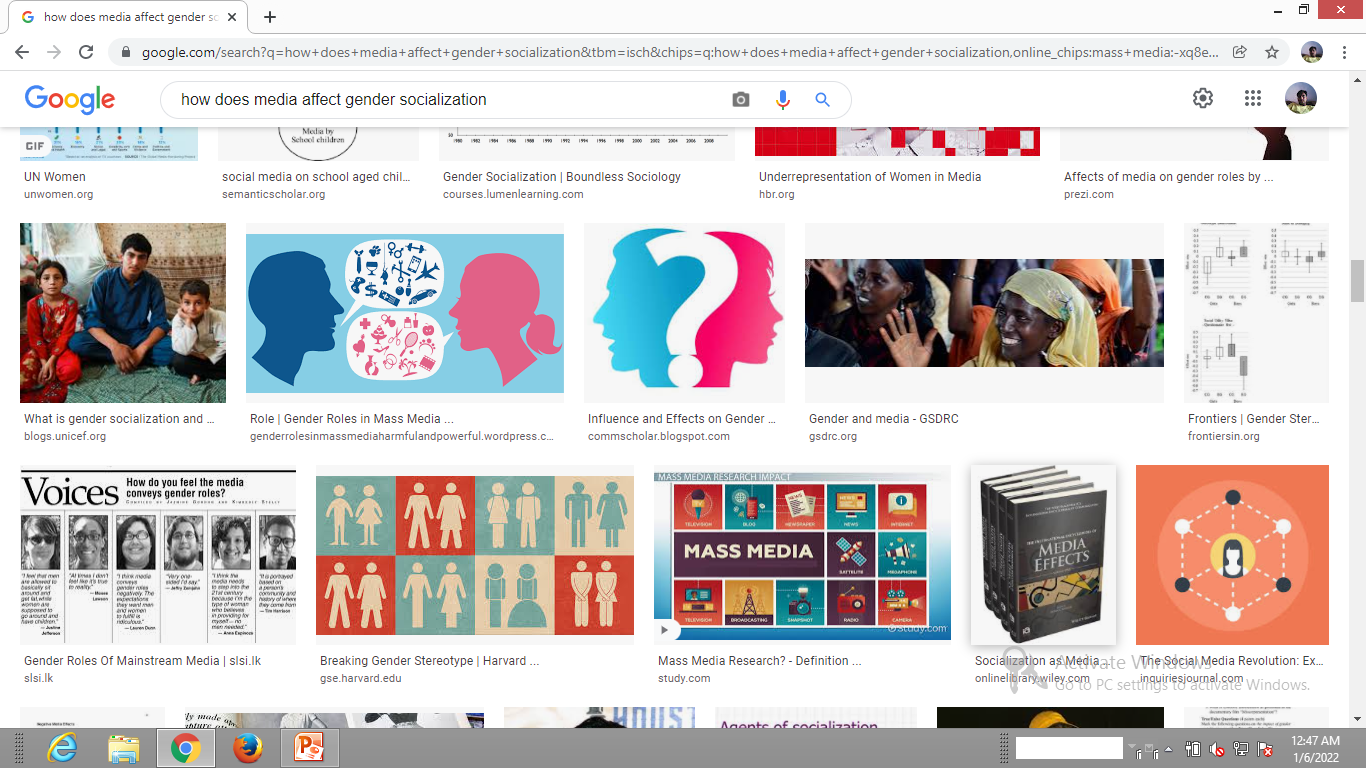 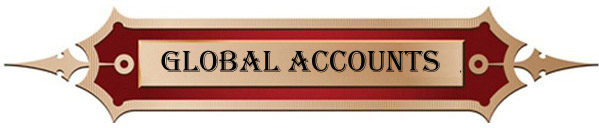 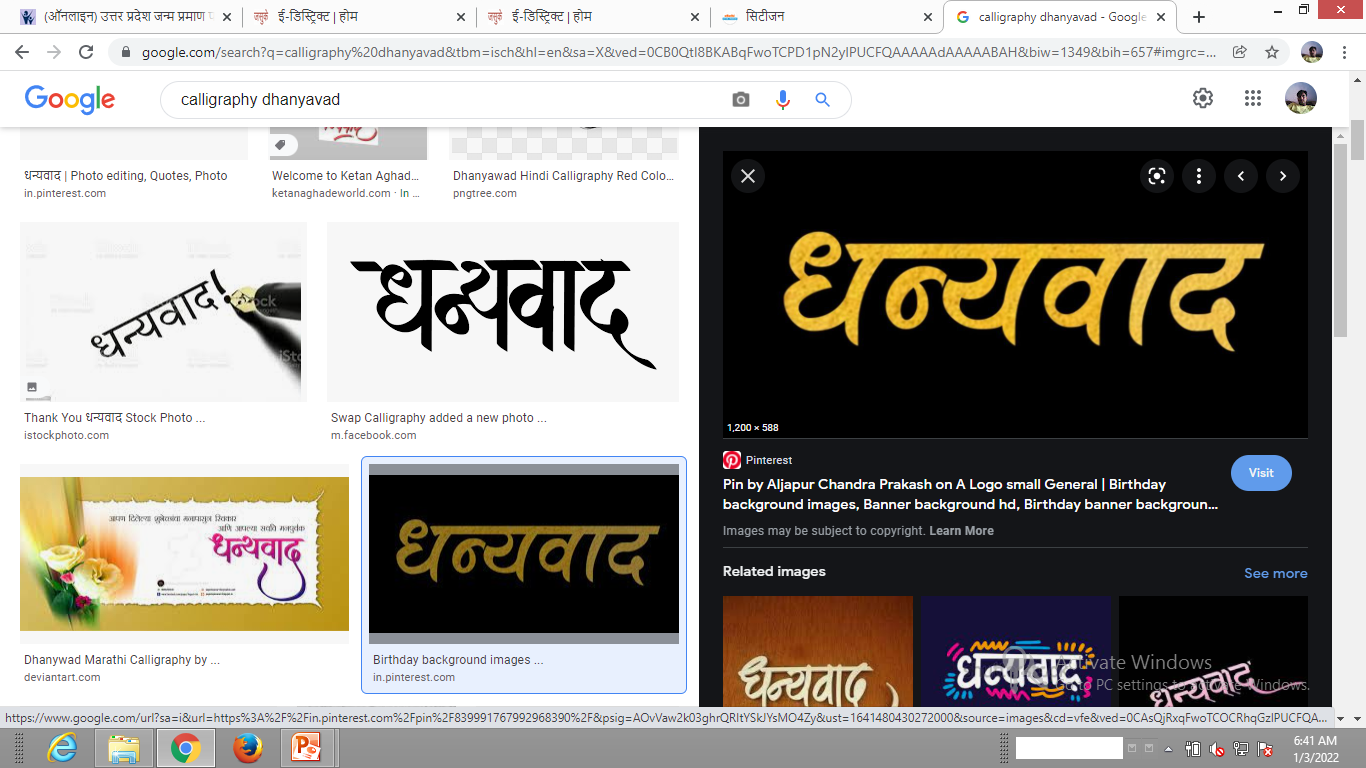